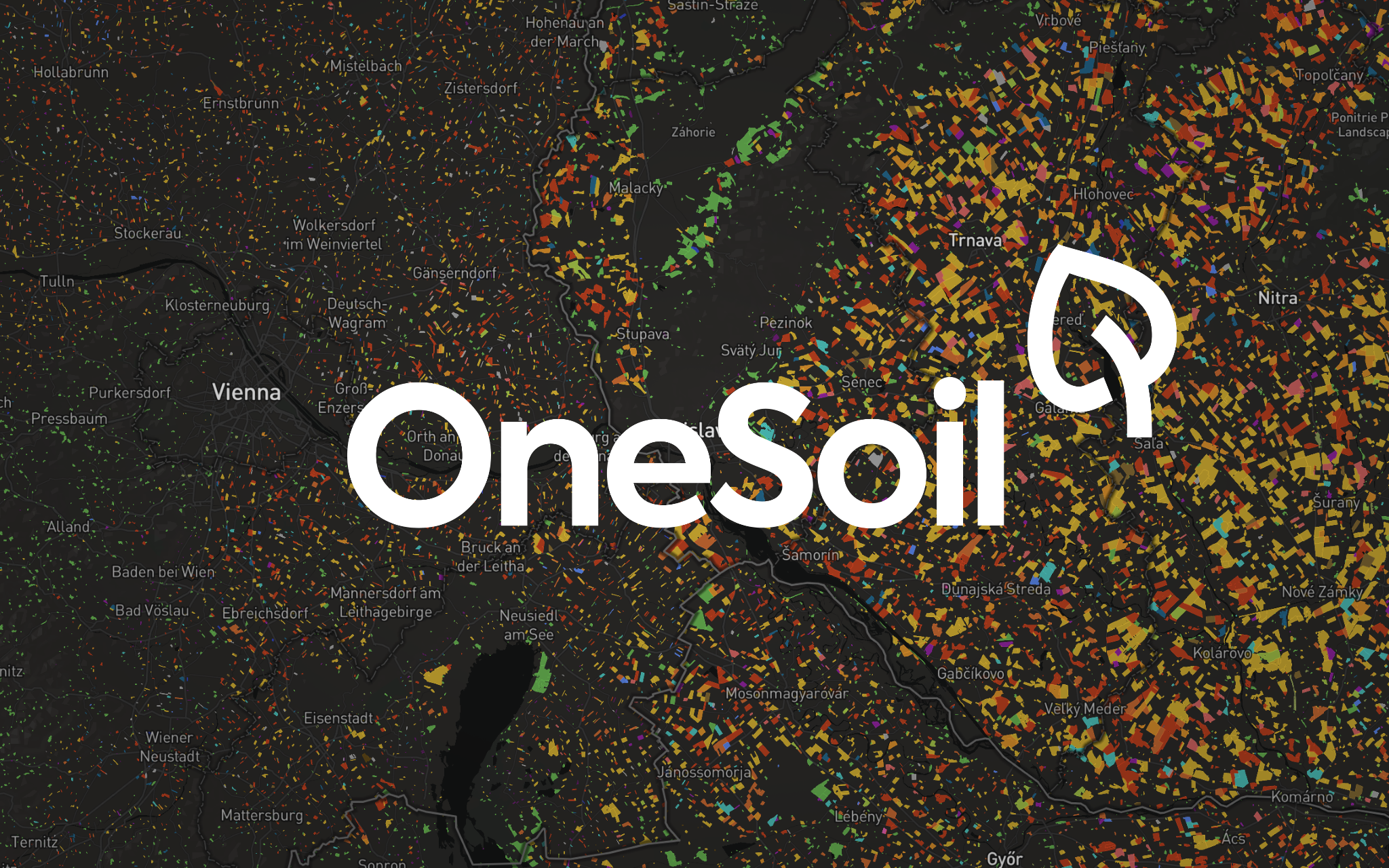 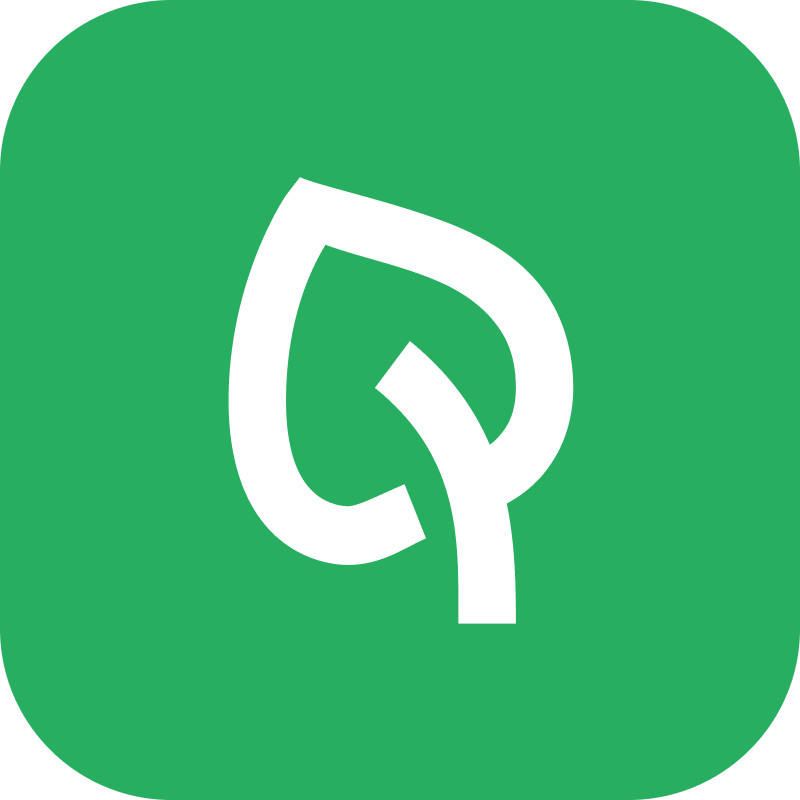 What is OneSoil?
Or what our team of 58 people does
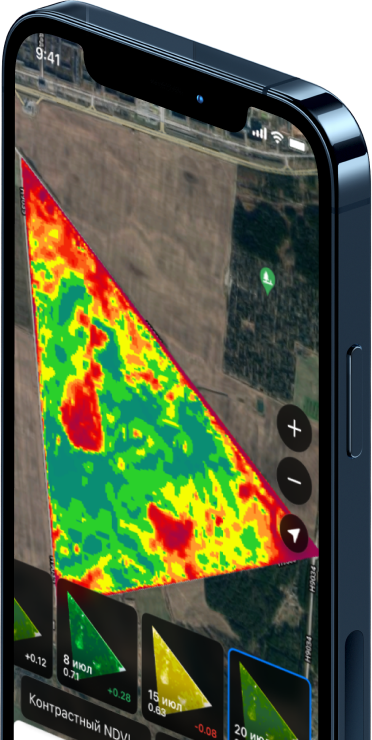 Apps built on advanced technology 
Made free for farmers 
Embracing challenge
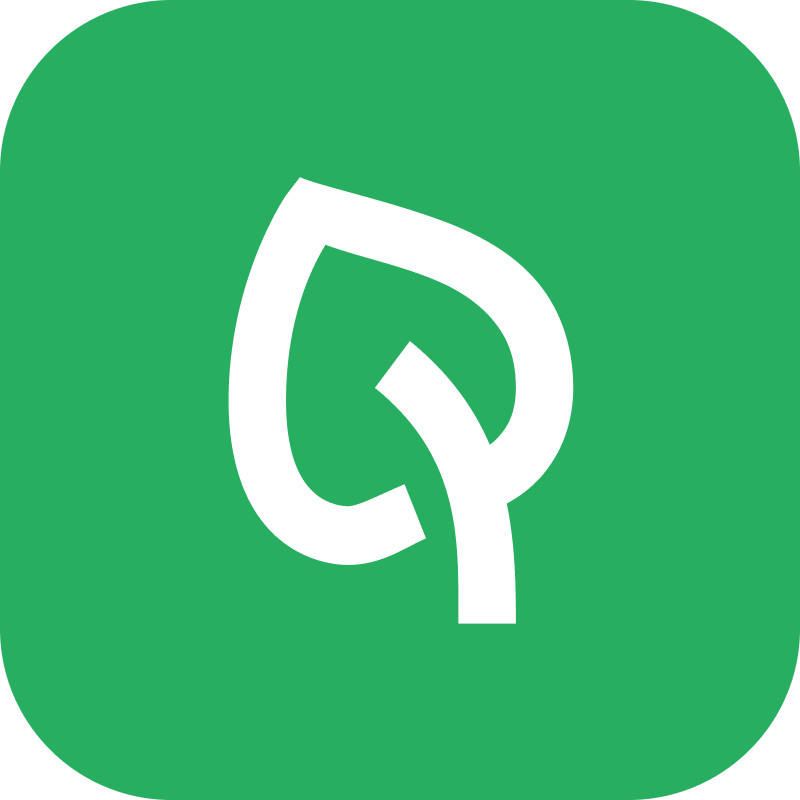 How OneSoil help farmers
To become more sustainable and profitable
VRA technology and productivity zones
Remote crop scouting
Yield maximization 
Weather data and charts
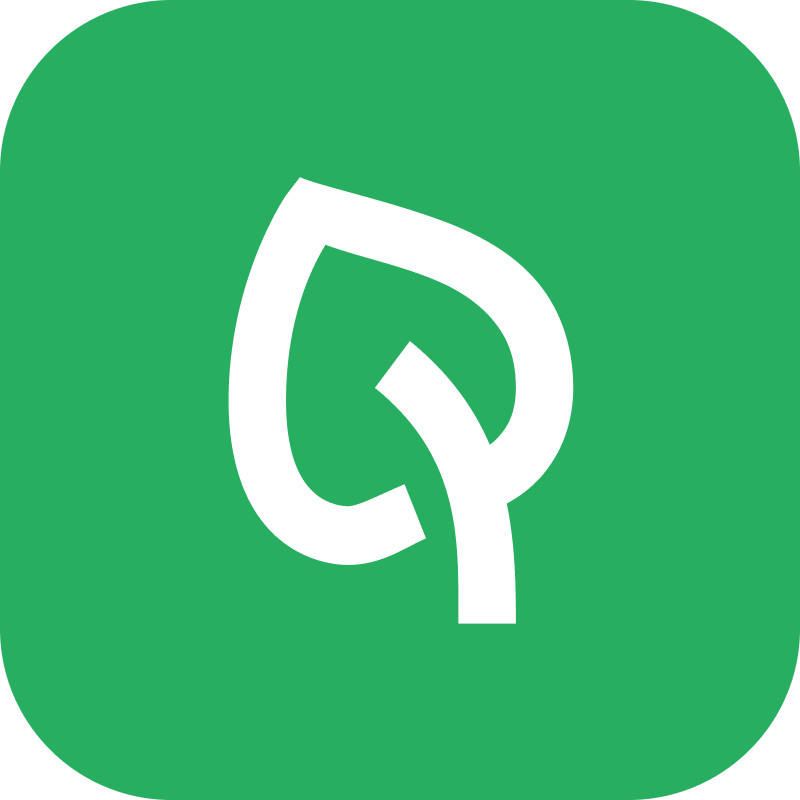 OneSoil achievements
Since 2018 up to the moment
400k farmers from 180 countries use OneSoil apps
6% of all arable land in the world covered